Making a Short Film in 24 Hours
Challenging Hollywood's Lengthy Production Process
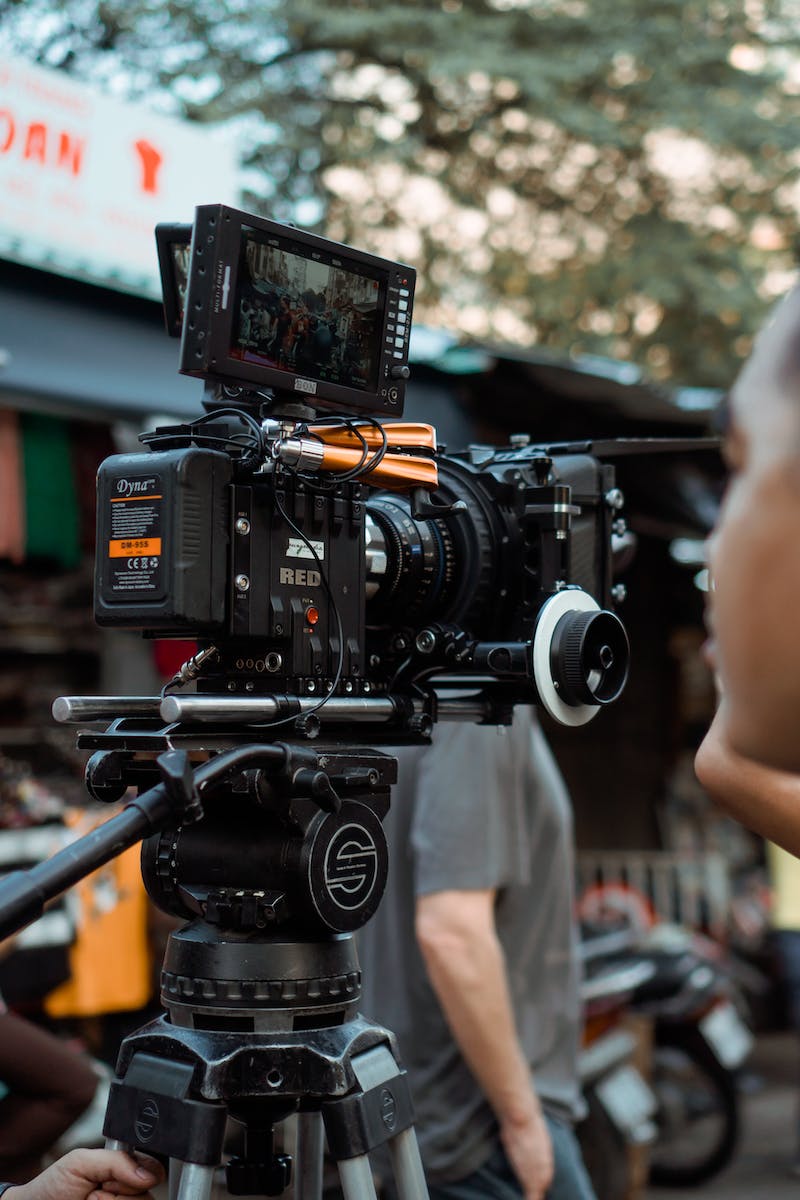 Introduction
• The average Hollywood movie takes over two years to complete
• Is it possible to make a movie in just one day?
• Exploring the challenges and possibilities of creating a film in 24 hours
Photo by Pexels
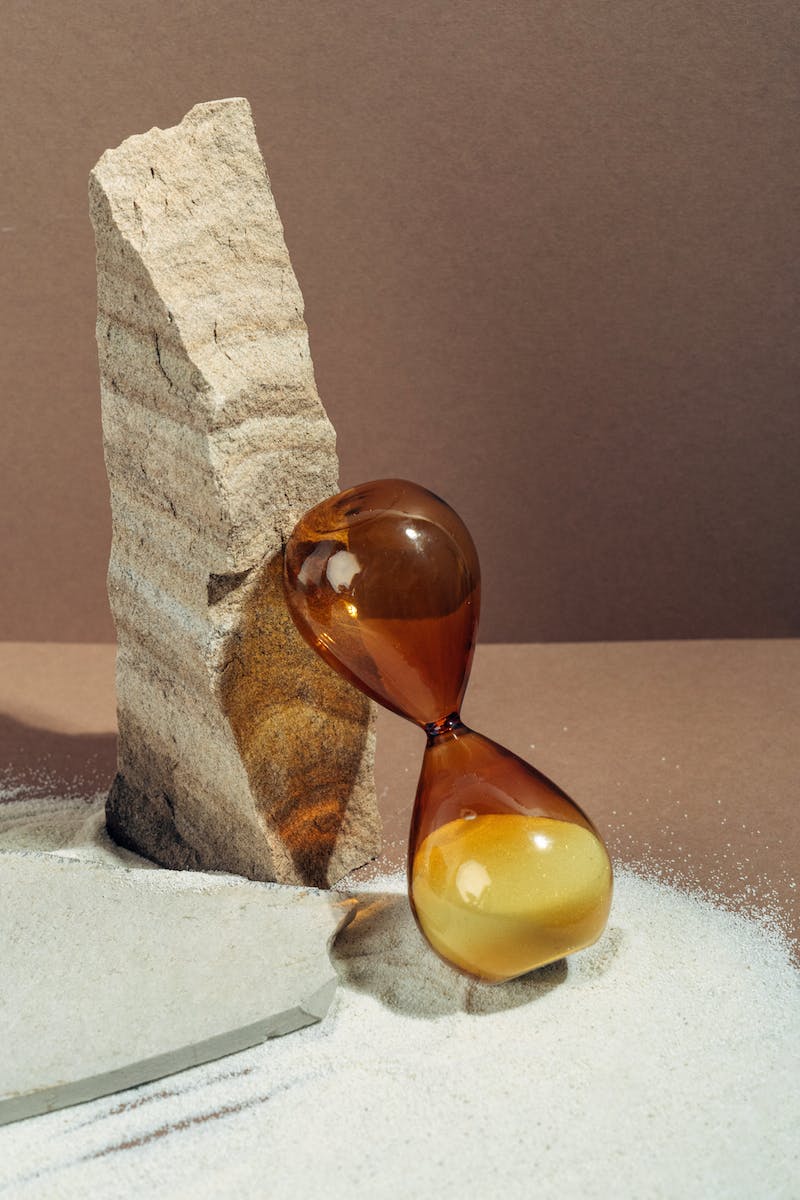 Setting the Stage
• Start the 24-hour countdown
• Outline the tasks to be accomplished
• Creative ideas needed for the script
• Securing actors and crew
Photo by Pexels
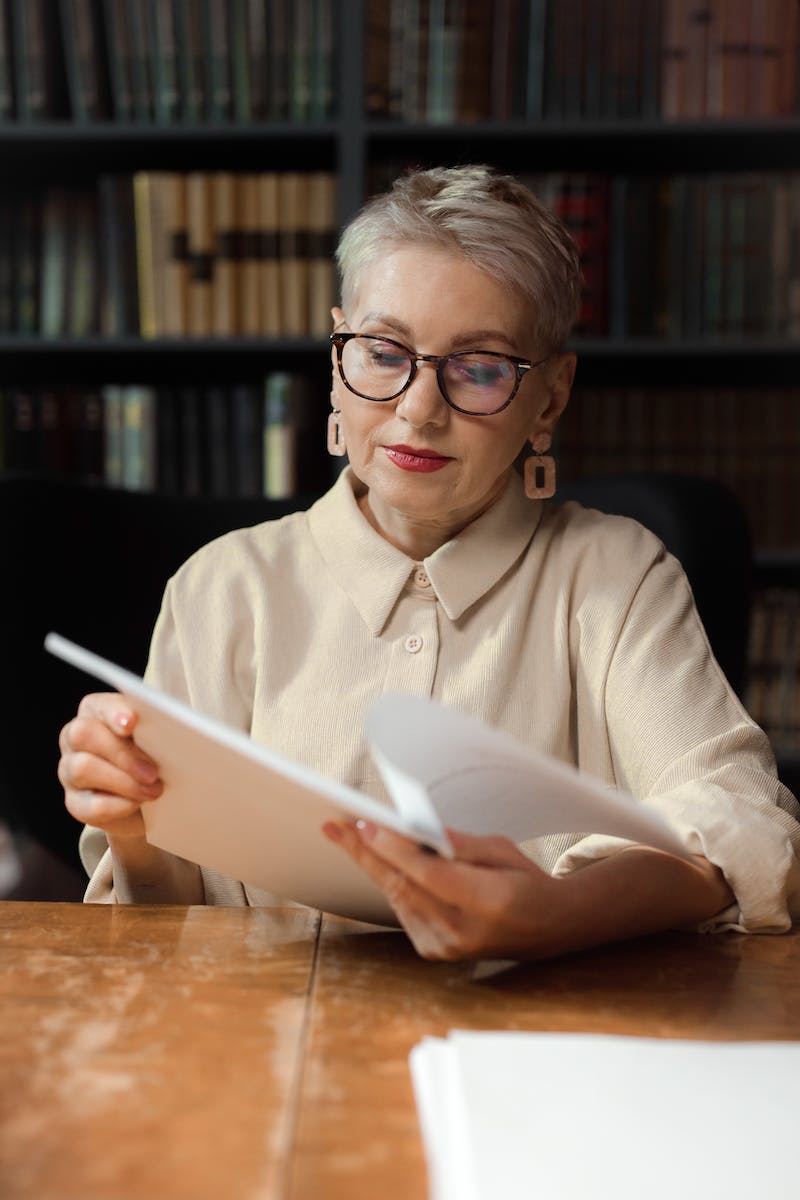 Writing the Script
• Limited time forces a quicker writing process
• Improvise dialogue scenes
• Involvement of actors in shaping the script
Photo by Pexels
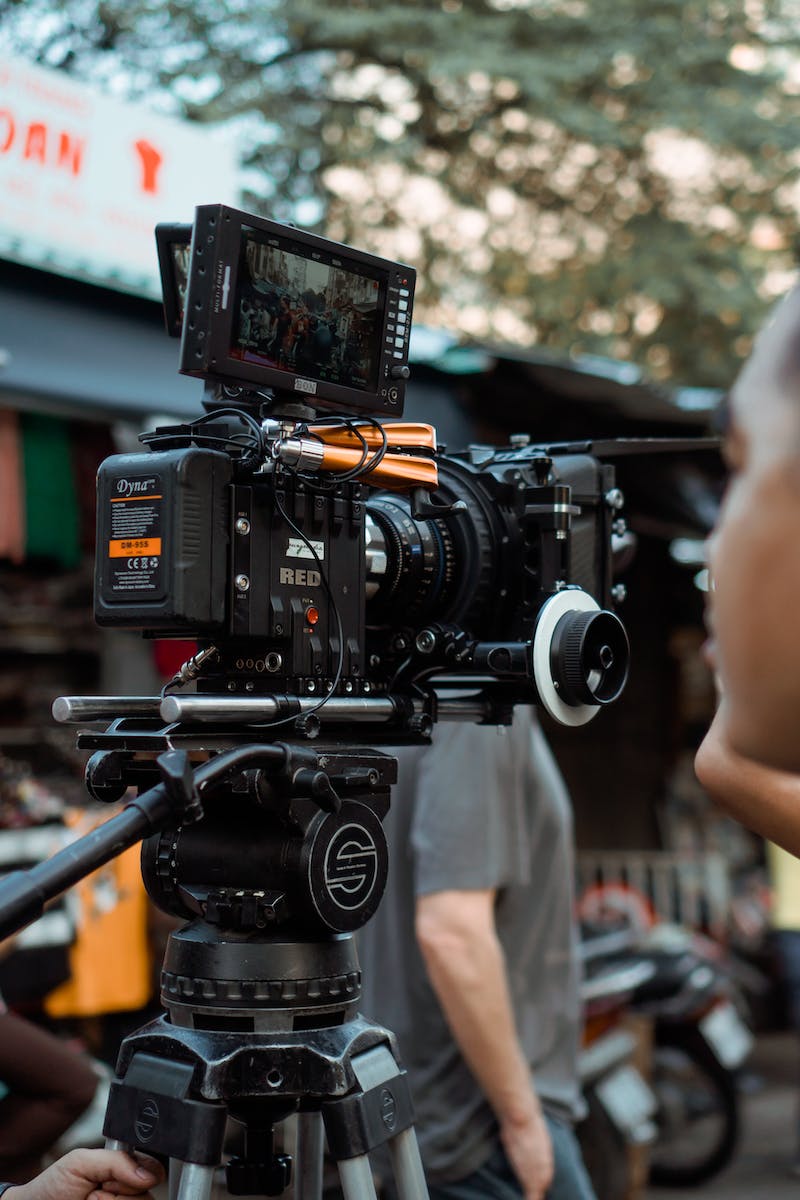 Filming Under Time Pressure
• Shooting scenes out of order for efficiency
• Adapting to limited resources and equipment
• Highlights of the filming process
Photo by Pexels
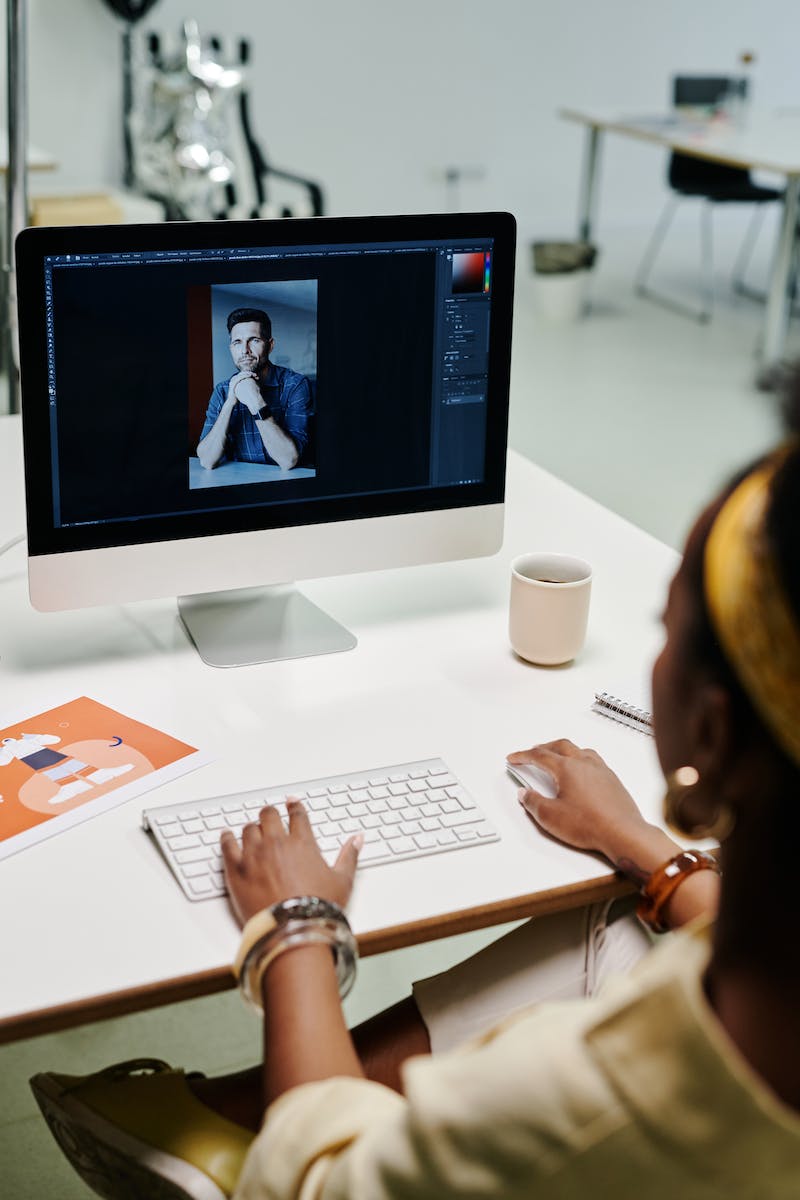 Editing the Footage
• Reviewing and organizing the footage
• Making the most of limited sleep
• Challenges with audio recordings
Photo by Pexels
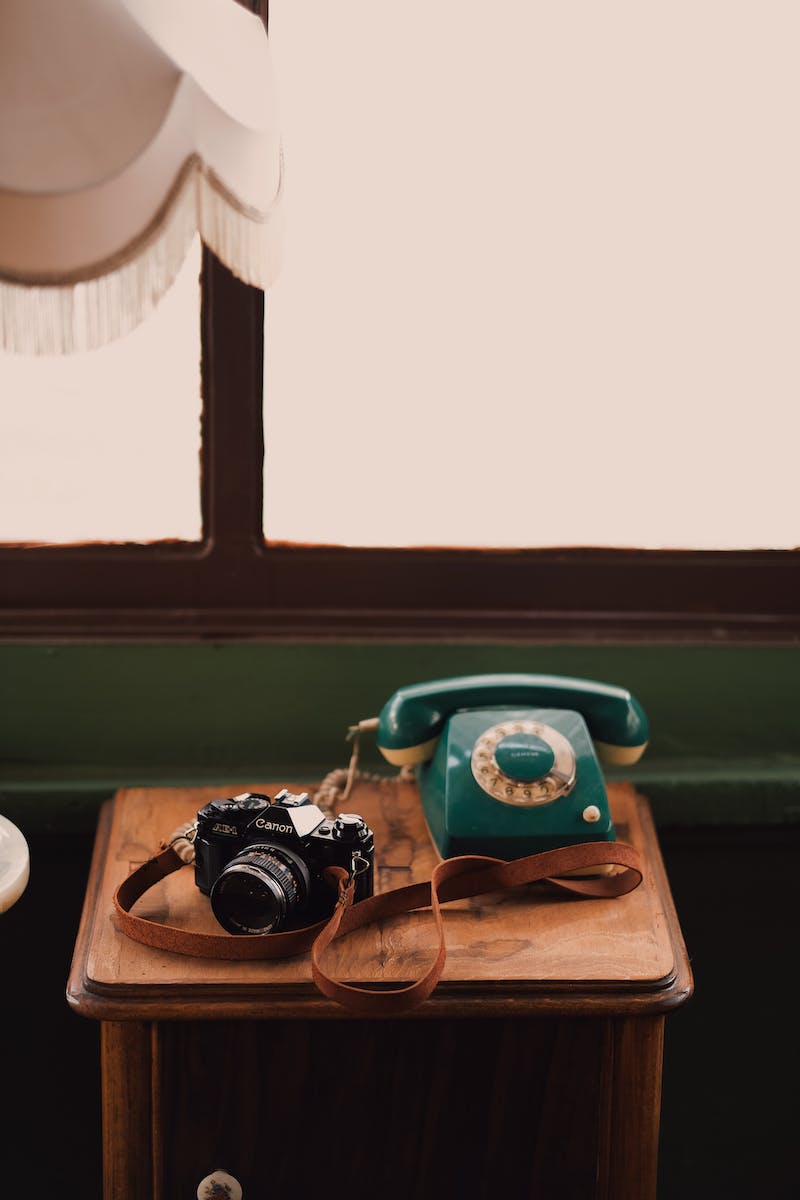 Finalizing the Short Film
• Completing the rough cut
• Last-minute adjustments and refinements
• Celebrating the accomplishment
Photo by Pexels
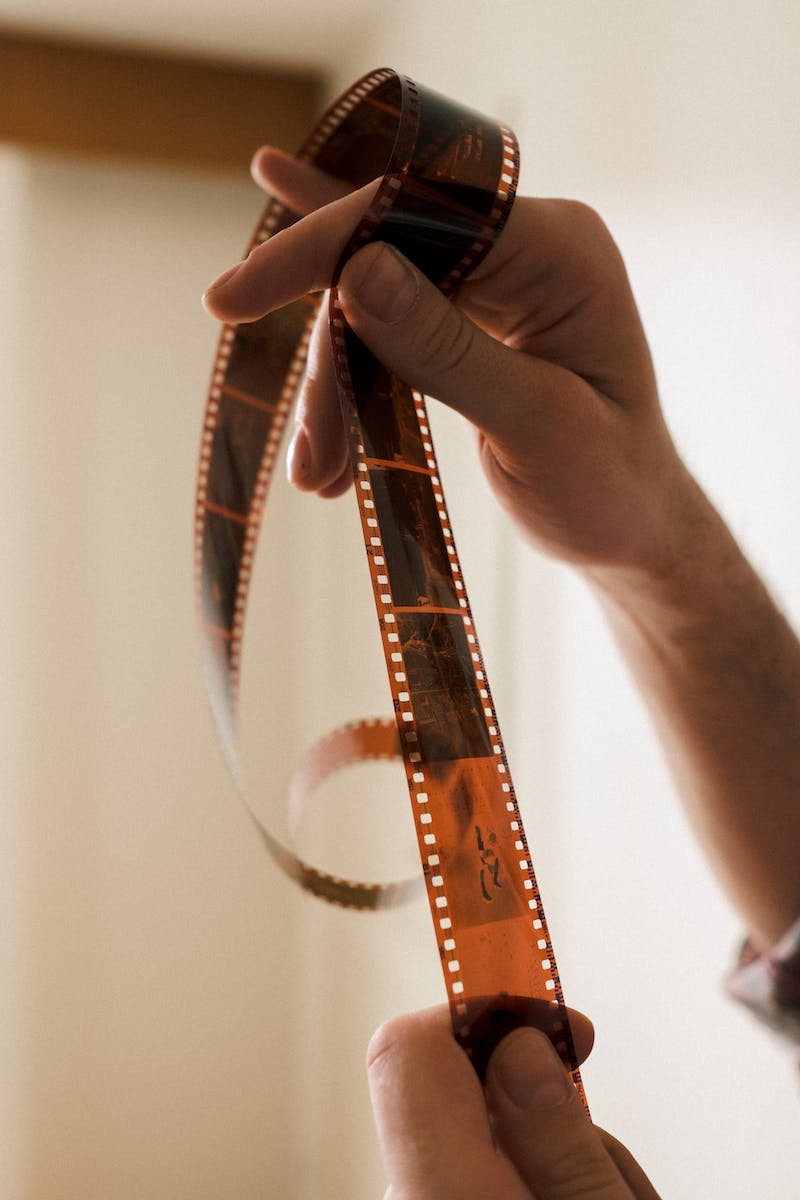 Conclusion
• Reflecting on the experience of making a short film in 24 hours
• The possibilities and limitations of accelerated film production
• Encouraging further exploration and creativity in filmmaking
Photo by Pexels